You will be penalized for any unfixed issues with any code that gets reused in later assignments. You have to fix everything in .py files based on our feedback.

You should NOT wait for feedback on each assignment before starting the next one. Grading these assignments is incredibly time-consuming and even with 3 TAs we cannot get feedback to you quickly enough for that.

You usually do NOT need your old code to be fixed until you start actually running your experiment and collecting data to analyze for your report.
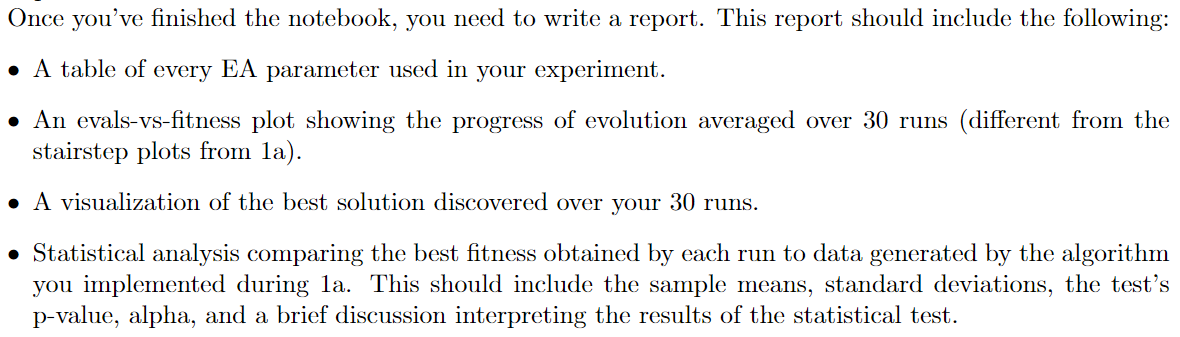 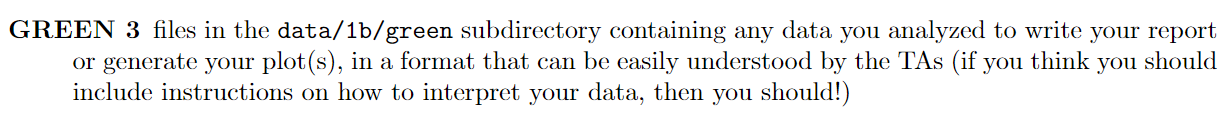 Logging Requirements
One file for stats
One value per run (30 values)
Best fitness value ever seen during each individual run
For 1b’s green portion, we write this to a file for you
One file for best solution
Genotype of the best solution ever seen out of all runs
One (or 30) file(s) for log
NOT the logs we generate, analyze, and save for you
One line for each generation, showing:
Evaluation count
Mean fitness of current adult population
Max fitness of current adult population
Best solution out of all runs:

12, 3, 0
25, 12, 3
20, 6, 2
…
Experiment log file (can instead be one file per run):

Eval				Local adult average		Local adult best
Run 1
999955			12.2341					18
999965			12.3765					18
999975			12.5632					19
999985			12.4561					19
999995			12.9841					22
1000005		12.6452					20

Run 2
999955			8.3942					11
999965			9.1693					13
…
Solution had the highest global fitness of all 30 runs
Global best from each run (stats):

23
15
32
…
Local
Global